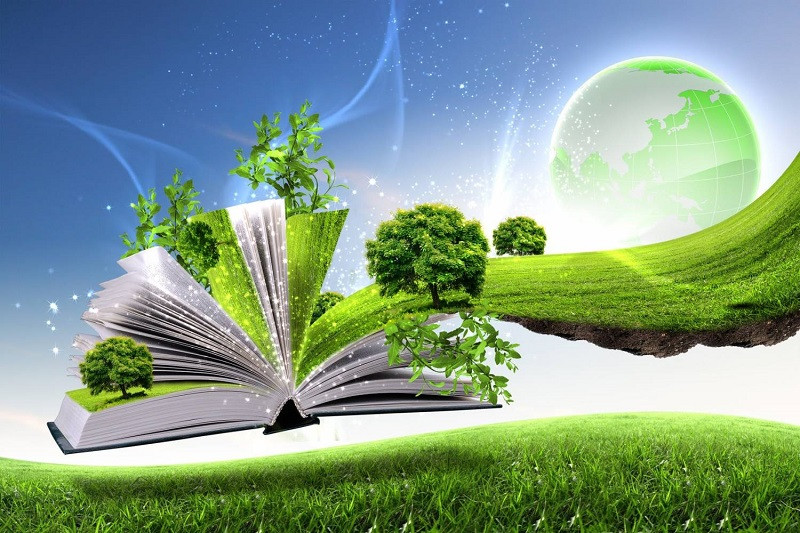 ОСНОВИ ЕКОЛОГІЧНОГО МЕНЕДЖМЕНТУ
ВИКЛАДАЧ
Кандидат технічних наук, доцент кафедри
 металургійнх технологій, екології та техногенної безпеки
Грідяєв Володимир Васильович

E-mail: vladimir493@ukr.net
Інші засоби зв’язку: ZOOM (ідентифікатор:  3103012975; ключ: L6SGaH)
Консультації: четвер з 12.00 до 13.00
ЧОМУ НЕОБХІДНО ВИВЧАТИ ДИСЦИПЛІНУ
Екологічний менеджмент зорієнтований на регулювання взаємодії суспільства і природного середовища.
Екологічний менеджмент - це частина загальної системи управління, що охоплює організаційну структуру, діяльність щодо планування, розподілу відповідальності, практичну роботу, процедури, процеси й ресурси для розробки, впровадження, досягнення цілей, оцінки досягнутого в рамках реалізації екологічної політики. 
Екологічний менеджмент як вид діяльності охоплює виробничі процеси, законодавчі, нормативні та соціально-економічні аспекти діяльності суспільства, методи управління якістю навколишнього природного середовища тощо.
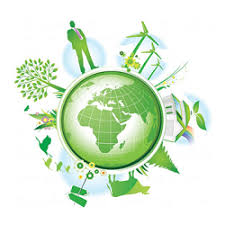 мета вивчення дисципліни є:
Метою екологічного менеджменту є науково обґрунтована діяльність безпосередньо на об’єкті менеджменту: підприємстві, фірмі, природному об’єкті (заказник, озеро, басейн річки) з питань бережливого та раціонального використання довкілля, впровадження ефективних управлінських рішень, контролювання діяльності суб'єктів господарювання, формування екологічного світогляду тощо. Ця мета менеджменту безпосередньо пов’язана та випливає з мети та завдань роботи Міністерства екології і природних ресурсів (Мінприроди), Державних управлінь екології і природних ресурсів в областях (Держуправління екоресурсів), громадських природоохоронних організацій щодо впровадження ефективних управлінських рішень, формування екологічного світогляду як ідеології управління природоохоронною діяльністю.
МЕТА ДИСЦИПЛІНИ:
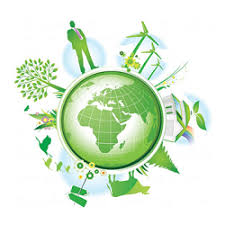